RPS Policies with Solar/DG Provisions
www.dsireusa.org / August 2011
WA: double credit for DG
NH: 0.3% solar-     electric x 2014
OR: 20 MW solar PV x 2020;
           double credit for PV
MI: triple credit for solar-   electric
MA: 400 MW PV x 2020
NY: 0.4788% customer-          sited x 2015
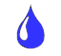 OH: 0.5% solar-electric x 2025
NJ: 5,316 GWh solar-         electric x 2026
NV: 1.5% solar x 2025;
2.4 - 2.45 multiplier for PV
CO: 3.0% DG x 2020
1.5% customer-sited x 2020
IL: 1.5% PVx 2025
PA: 0.5% PV x 2021
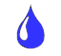 WV: various multipliers
UT: 2.4 multiplier
for solar-electric
†
DE: 3.5% PV x 2026;
 triple credit for PV
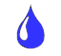 MO: 0.3% solar-electric x 2021
NC: 0.2% solarx 2018
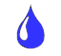 AZ: 4.5% DG x 2025
MD: 2% solar x 2022
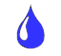 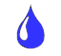 DC
NM: 4% solar-electric x 2020 0.6% DG x 2020
DC: 0.4% solar x 2020
TX: double credit for non-wind(non-wind goal: 500 MW)
16 states + DC have an RPS with solar/DG provisions
Renewable portfolio standard with solar / distributed generation (DG) provision
Renewable portfolio goal with solar / DG provision
†
Delaware allows certain fuel cell systems to qualify for the PV carve-out
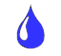 Solar water heating counts toward solar / DG provision